Творческий проект РОБОТ «Мусороуборщик»
Работу подготовил Эрмель Артём 
Педагог: Евгеньева А.М.
ДДЮТ Выборгского района
Фото робота
В качестве основы был использован набор LEGO TECHNIC 42080 «Лесоуборочная машина»
Вместо силового блока и мотора LEGO TECHNIC я решил поставить смарт хаб и мотор из набора WeDo 2.0.  Затем запрограммировал машину как робот  мусороуборщик.
Объединение "LEGO-конструирование" ДДЮТ Выборгского района
01.04.2019
Механизмы и составные части робота
Робот МУСОРОУБОРЩИК состоит из:
Смарт-Хаба, Мотора, Датчика движения,
Балок, и других деталей LEGO WeDo 2.0 & LEGO TECHNIC.
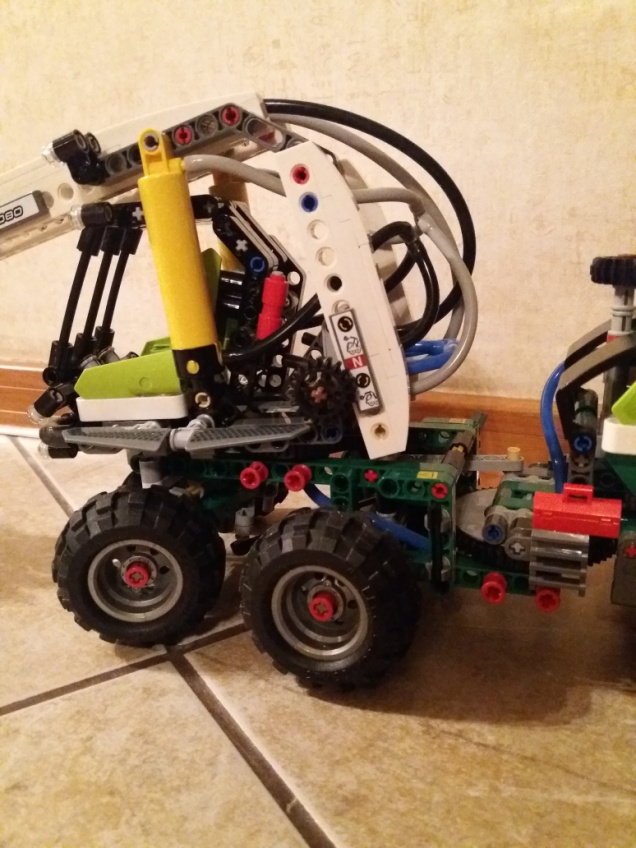 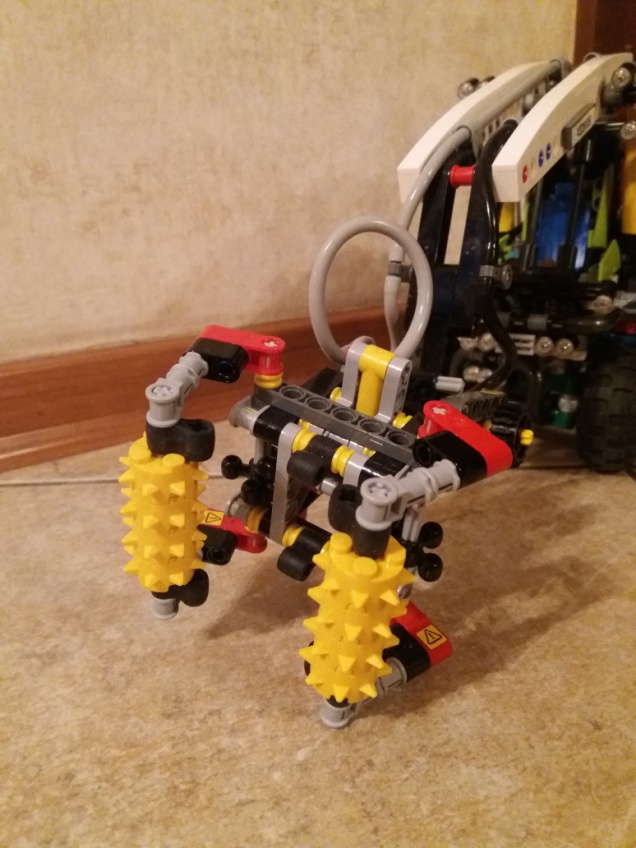 Объединение "LEGO-конструирование" ДДЮТ Выборгского района
01.04.2019
Трудности и их преодоление.
Трудности были при закреплении смарт-хаба WeDo 2.0 и мотора, но мы смогли их преодолеть.
Элементы гидравлики базовой модели управляют «Клешнями» мусороуборщика, поэтому их не удалось роботизировать на базе WeDo 2.0.
Объединение "LEGO-конструирование" ДДЮТ Выборгского района
01.04.2019